CAPAIAN VAKSINASI COVID 19 DOSIS PERTAMA PROVINSI SULAWESI TENGAHUPDATE PUKUL 16.00 WITA;  04 JUNI 2023
SASARAN
2.452.517 JIWA
PERSENTASE CAPAIAN VAKSINASI
80.23 %
JUMLAH CAPAIAN VAKSINASI
1.967.772  JIWA
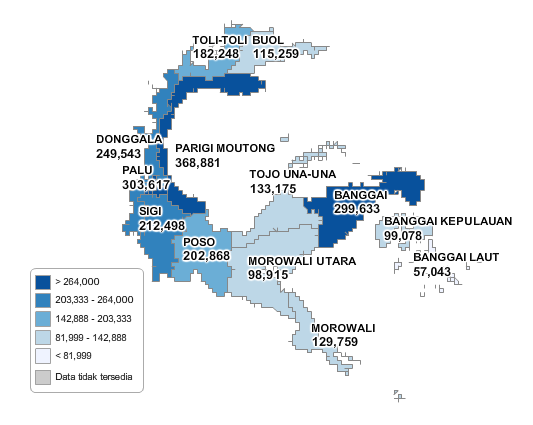 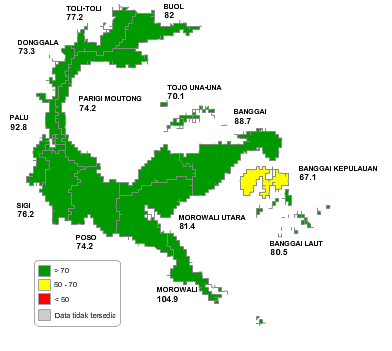 CAPAIAN VAKSINASI COVID 19 DOSIS KEDUA PROVINSI SULAWESI TENGAHUPDATE PUKUL 16.00 WITA; 04 JUNI 2023
SASARAN
2.452.517 JIWA
PERSENTASE CAPAIAN VAKSINASI
55.68  %
JUMLAH CAPAIAN VAKSINASI
1.365.536  JIWA
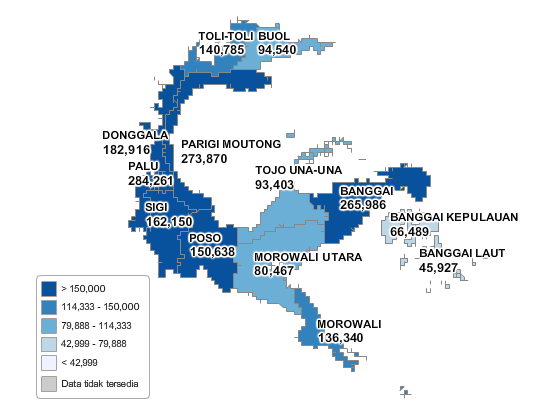 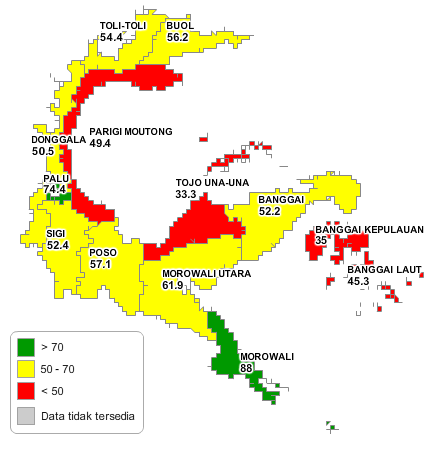 CAPAIAN VAKSINASI COVID 19 BOOSTER 1PROVINSI SULAWESI TENGAHUPDATE PUKUL 16.00 WITA; 04 JUNI 2023
SASARAN
2.452.517 JIWA
PERSENTASE CAPAIAN VAKSINASI
18.01 %
JUMLAH CAPAIAN VAKSINASI
327.958  JIWA
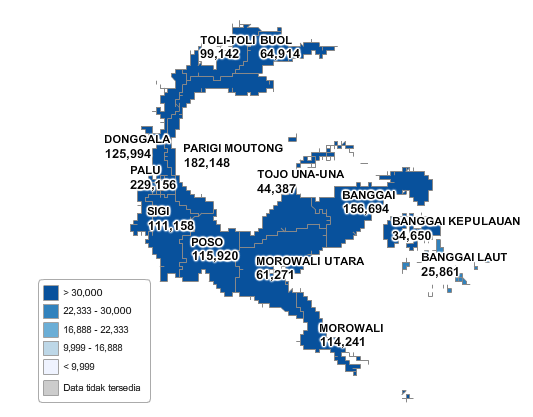 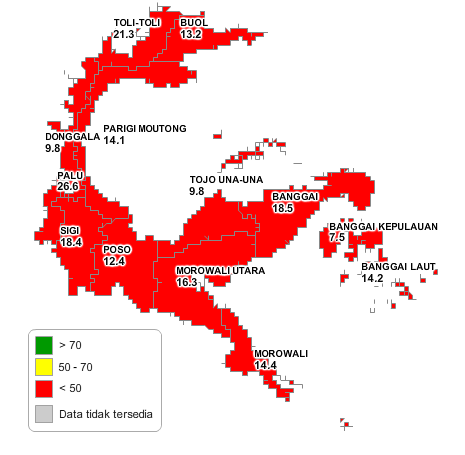 CAPAIAN VAKSINASI COVID 19 BOOSTER 2PROVINSI SULAWESI TENGAHUPDATE PUKUL 16.00 WITA; 04 JUNI 2023
SASARAN
2.452.517 JIWA
PERSENTASE CAPIAN VAKSINASI
0.499 %
JUMLAH CAPAIAN VAKSINASI
6,854  JIWA
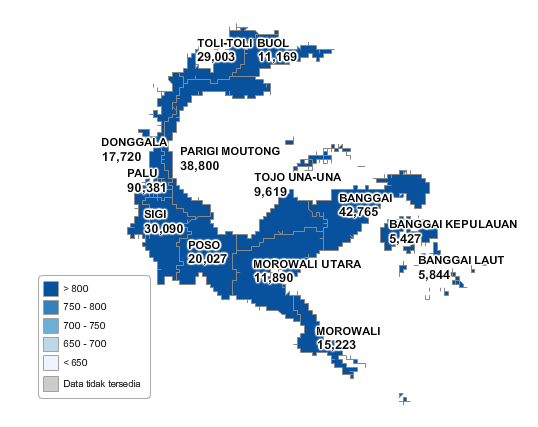 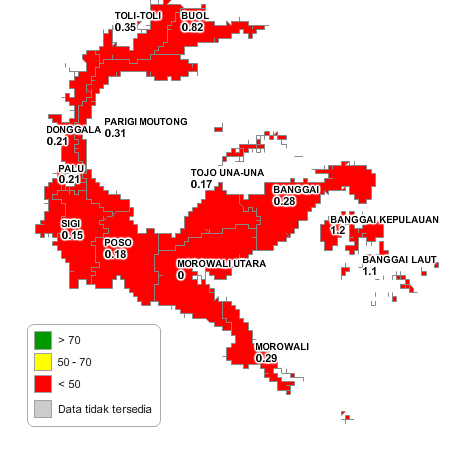 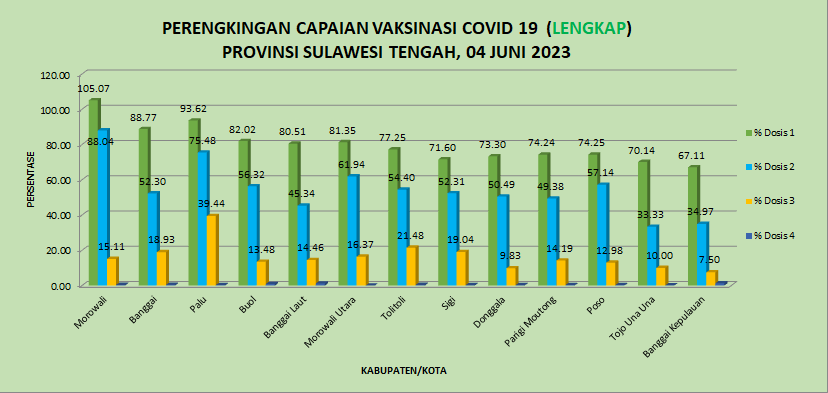 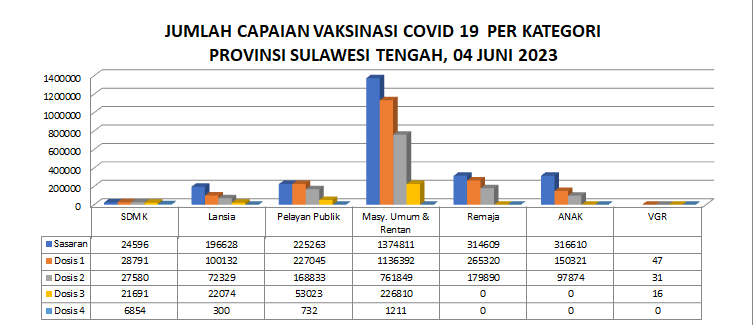 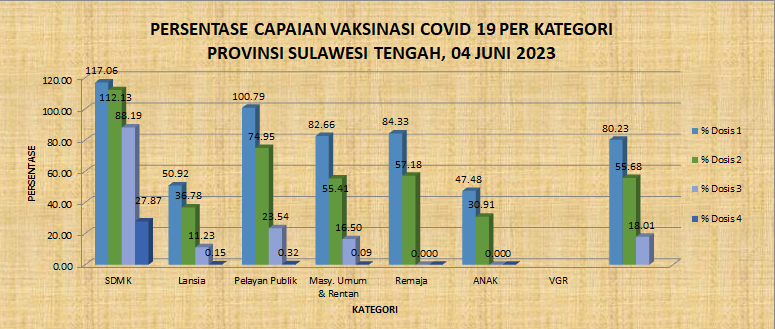 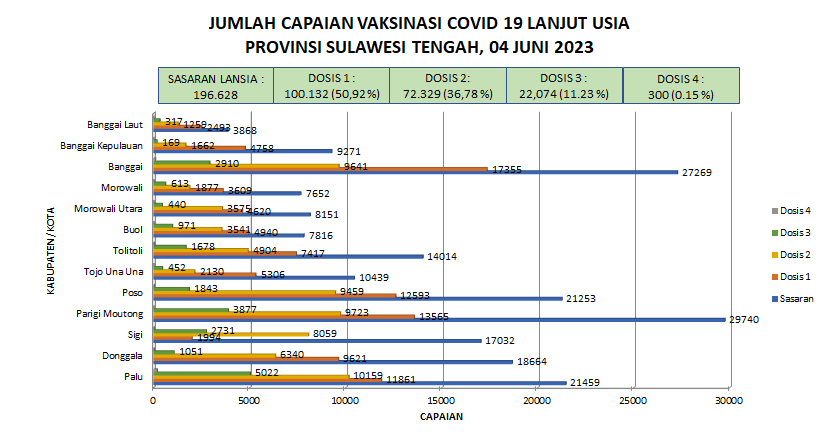 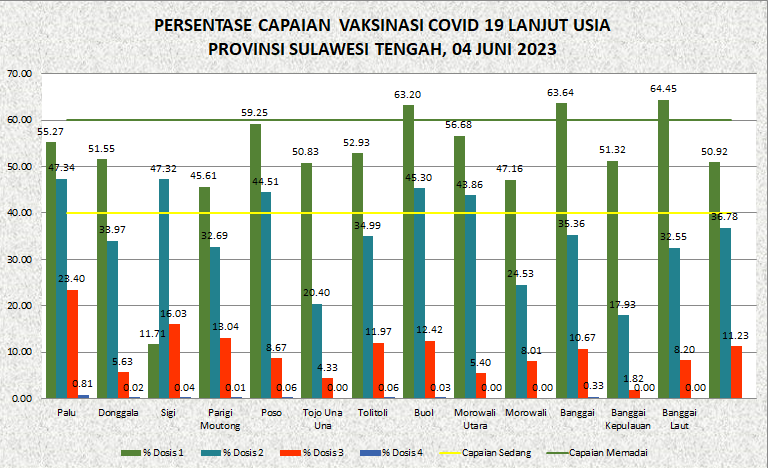 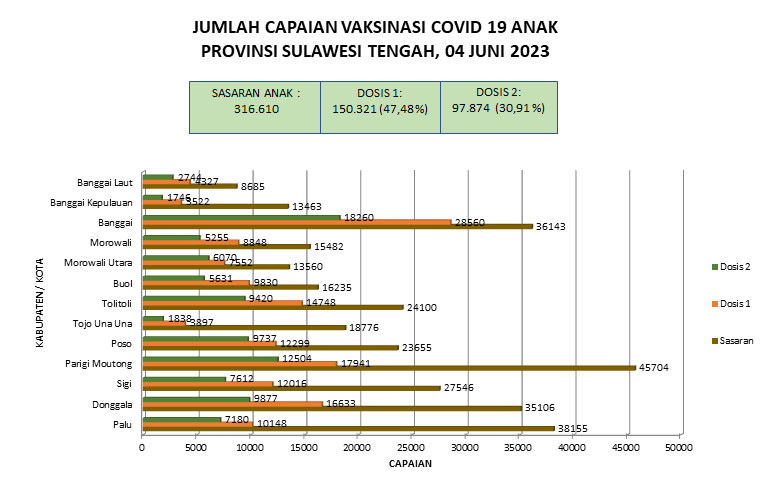